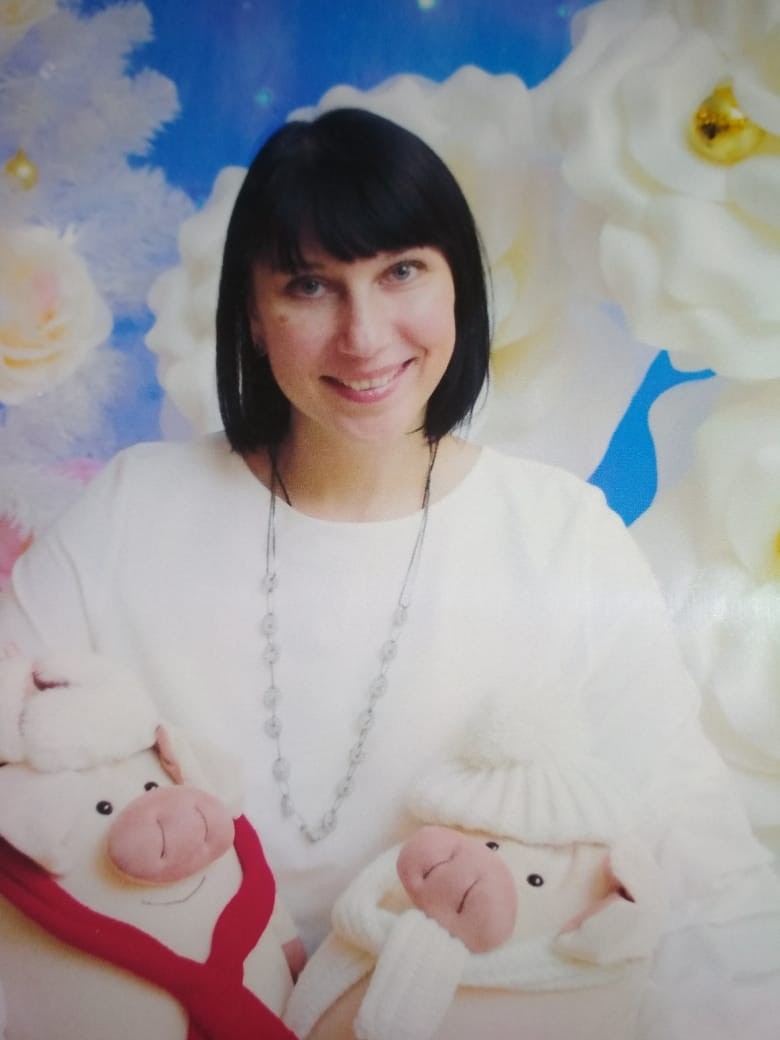 ПОРТФОЛИО
Кашириной Нины Валерьевна, воспитателя МБДОУ «Детский сад комбинированного вида №2 «Улыбка» г.Мичуринск Тамбовской области
Информационная карта
Интересные сведения об участнике Конкурса

	Окончив "Московский Государственный Университет Культуры и Искусства" по специальности хореограф, более  трёх лет работала в хореографической школе в подготовительных классах от 3-7 лет.
	Занималась восточными танцами, достигла хороших результатов. Принимая участие  в конкурсе среди 120 кандидатов, вошла в пятёрку лучших в номинации "Взрослые- любители СОЛО по "Belly Dance" 2 -й этап  Гран-при-Москвы и  Московской области .
	Пробовала себя в роли актёра в Московском частном театре"Мастерская Олега Матвеева" в спектакле"Зачем пойдёшь , то и найдёшь!", где сыграла одну из главных героинь . Так же в этом спектакле проявила себя в роли хореографа, все танцевальные постановки были поставлены мной. В данный момент,  стараясь не потерять хореографические навыки , совмещает работу,  преподавая классический танец в современном танцевальном коллективе "Орион".
С 2018 принимает участие в постановке сценариев с элементами хореографии в Воскресной  школе  Боголюбского собора,  где  воспитанники готовятся к Епархиальному Пасхальному Фестивалю и к Рождественскому Фестивалю Мичуринской епархии детского творчества,  для показания в Мичуринском драматическом театре с концертной программой, составленной  из номеров воспитанников Воскресных школ приходов всех благочиннических округов Мичуринской епархии. Уровень Епархиального фестиваля год от года становится выше. В работе  использует современные технические средства,  стараясь привлечь детей и их родителей в проведении массовых мероприятий  за рамками детского сада, несколько ребят приняли  участие в Рождественском Фестивале. С большим интересом  участвует  в таких мероприятиях , которые объединяют  духовно творческих людей ни только одного города, но и других   городов, сёл, деревень . Хореографическое образование помогает перевоплощаться и вживаться в различные роли.
Результат участия в профессиональных конкурсах
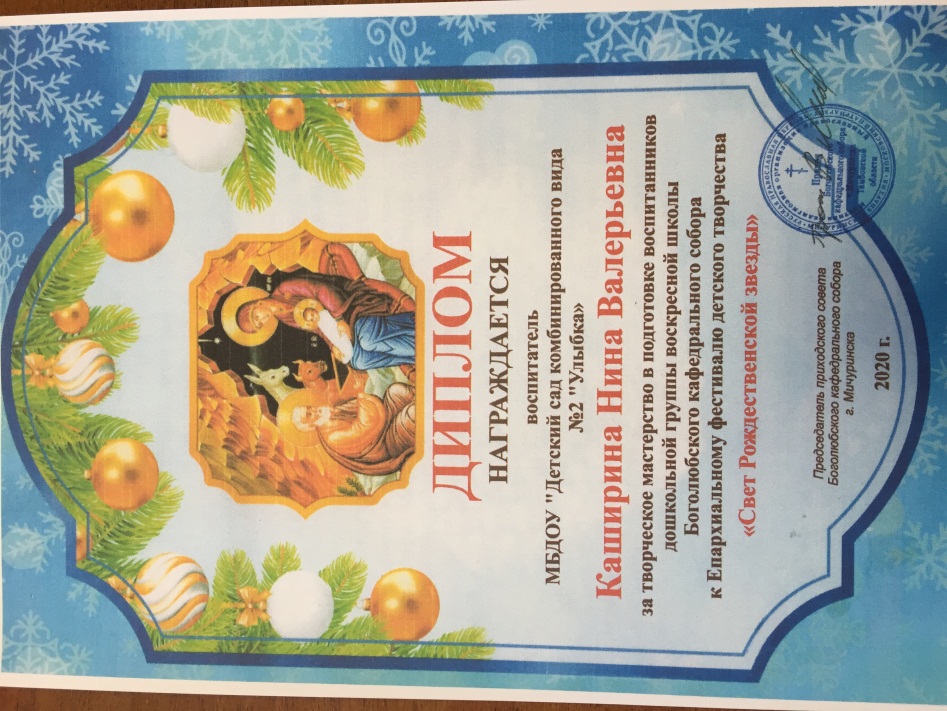 Участие в проведении мероприятий методического характера, руководстве деятельностью методических объединений
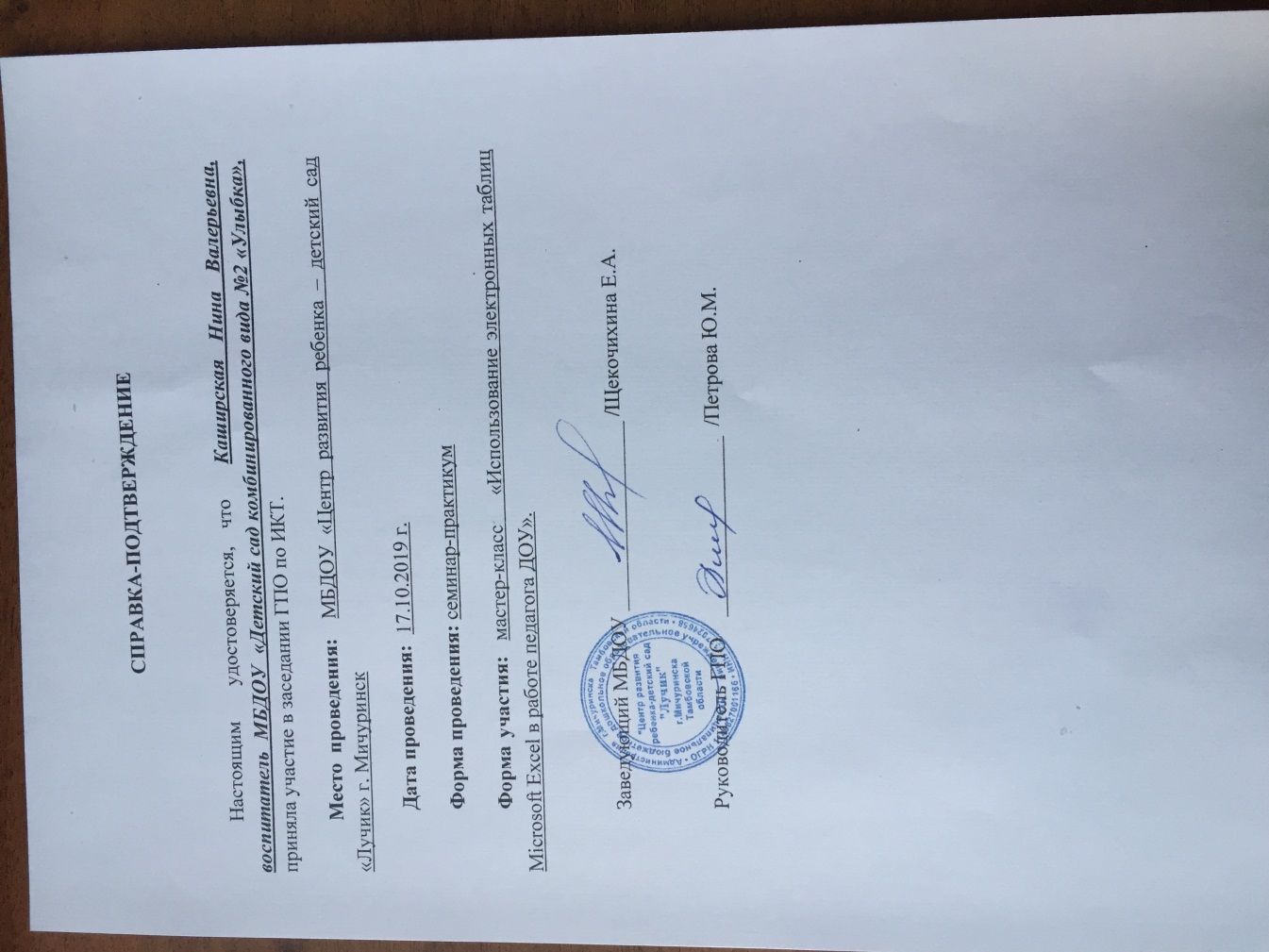 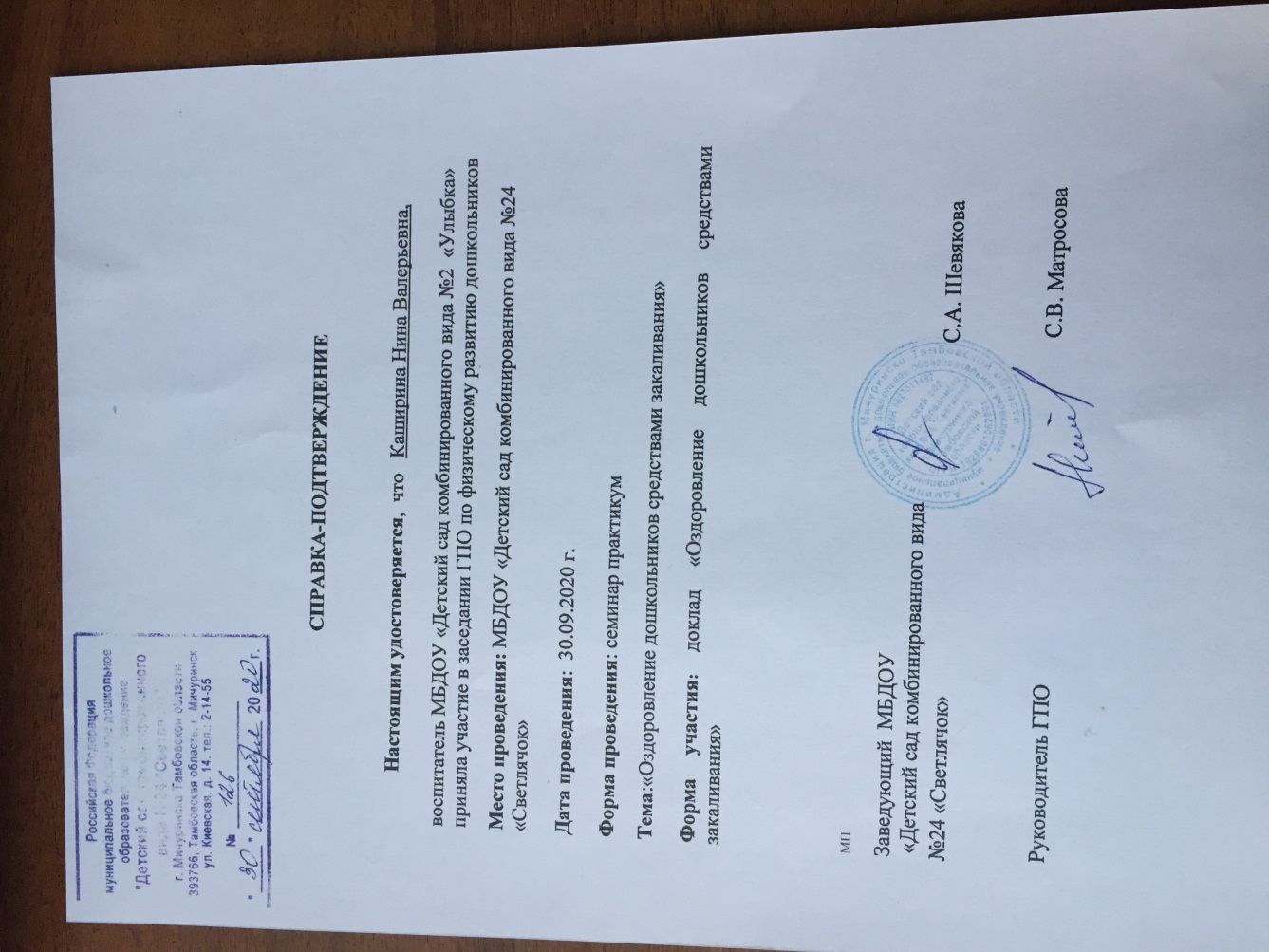 Участие обучающихся, подготовленных педагогом, в конкурсных и массовых мероприятиях.
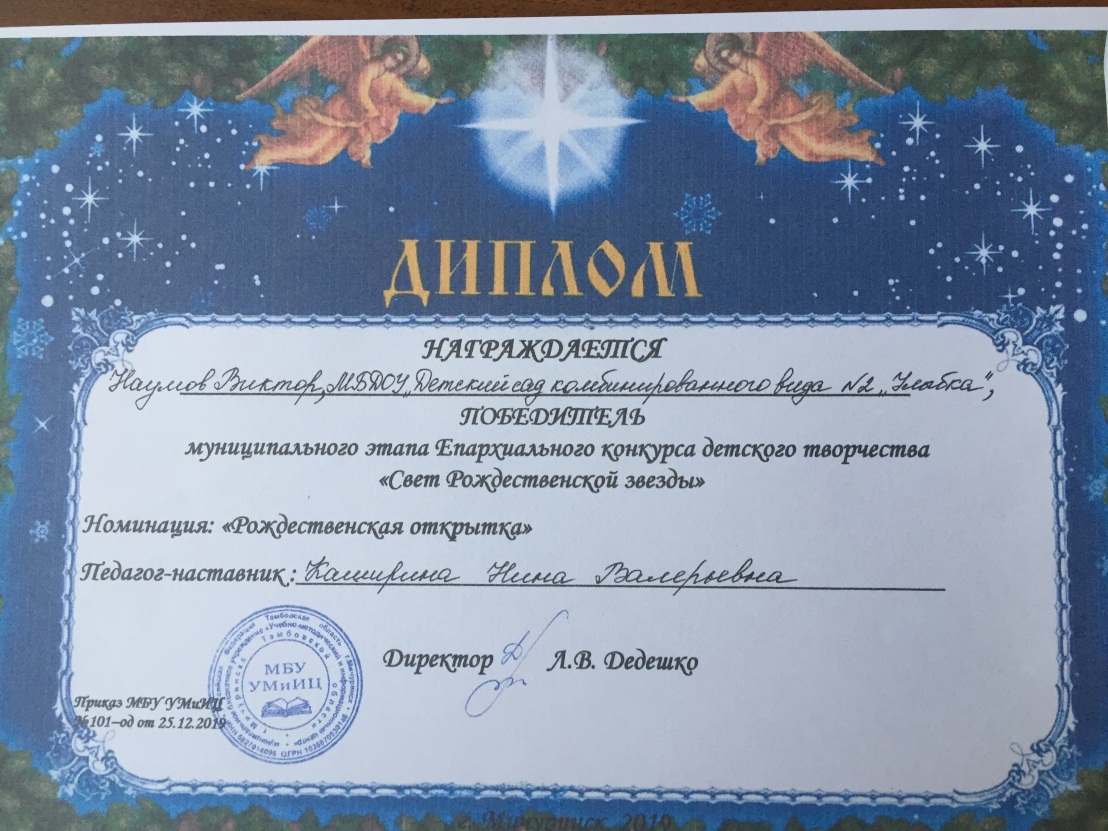 Выступление на семинарах, конференциях, круглых столах
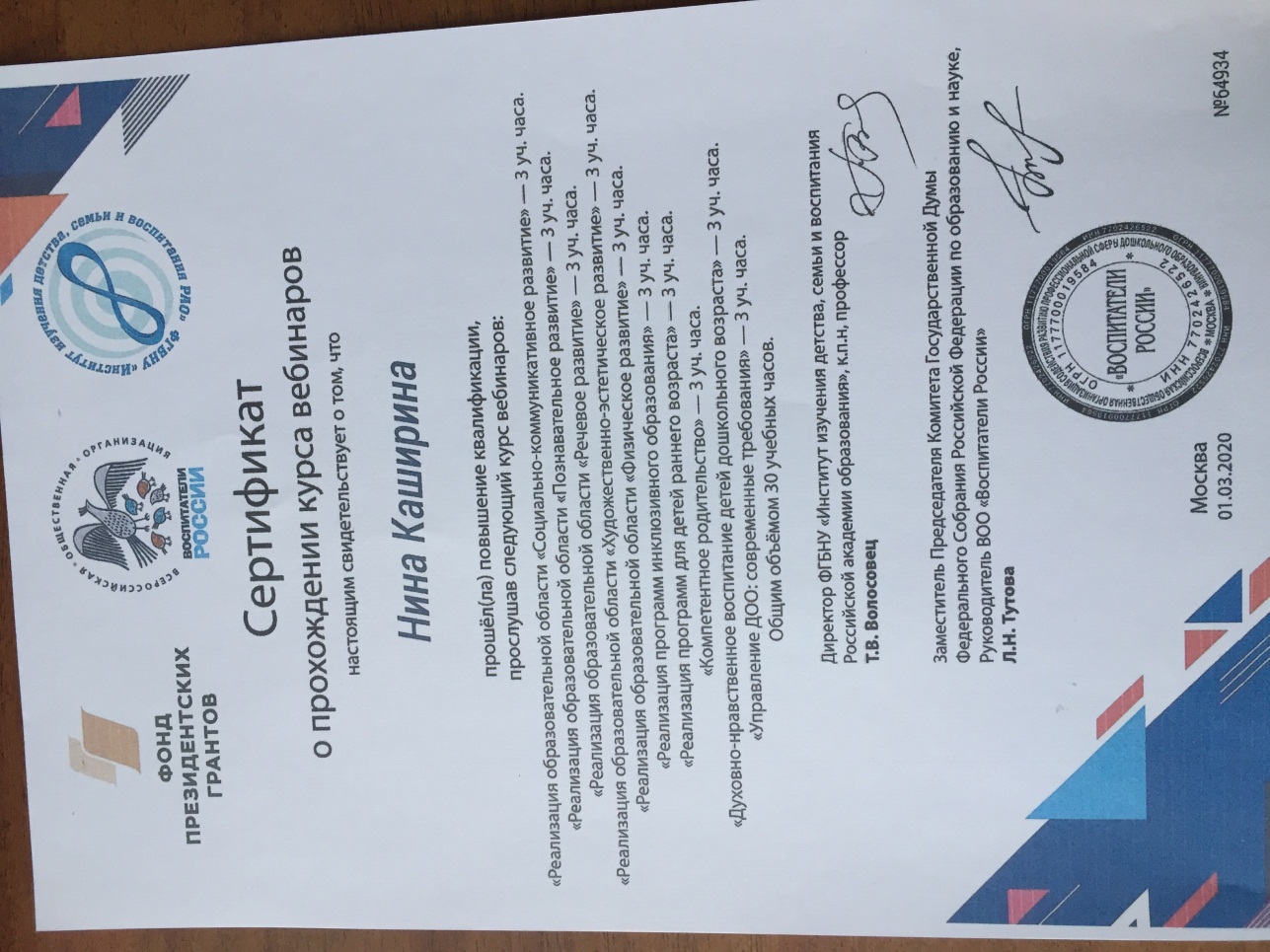 Распространение методического опыта работы в форме публикаций
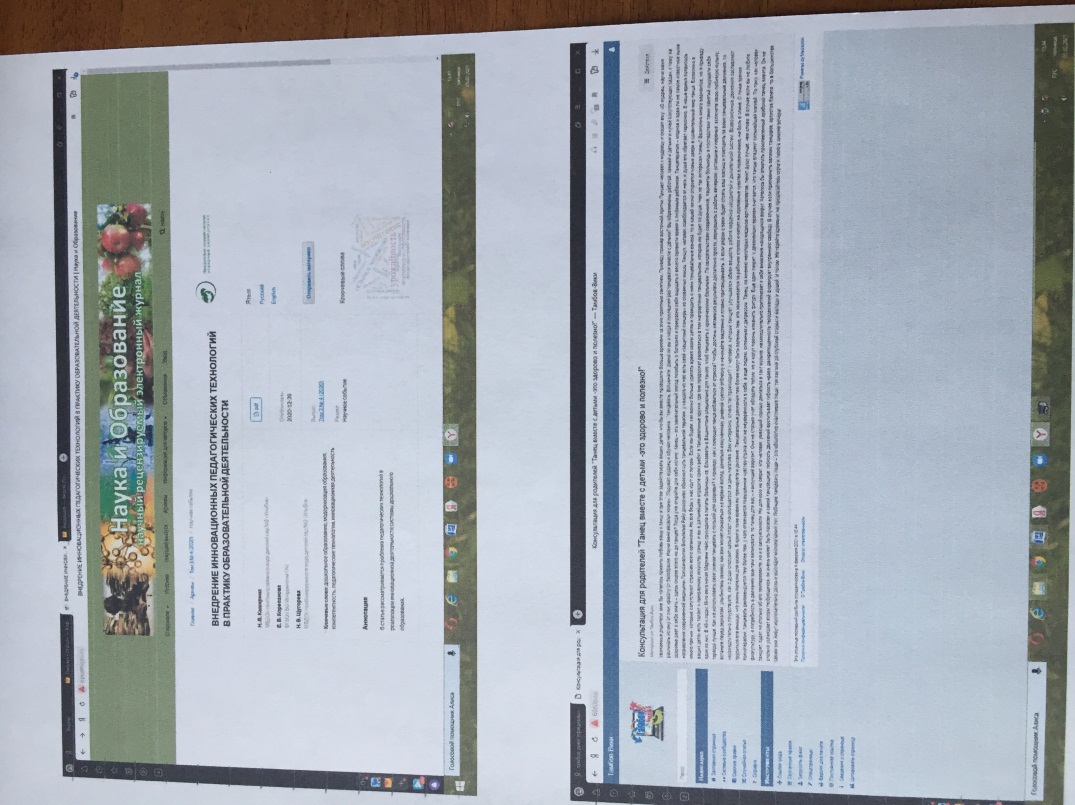 Методическая разработка образовательной деятельности в средней группе «Моряк»
Задачи:
учить создавать выразительный образ моряка, передавая форму и пропорциональное соотношение его частей;
пополнить словарный запас;
развивать творческое восприятие и способности; 
развивать речевую активность;
воспитывать аккуратность, усидчивость в работе.
Материал: цветная синяя бумага; клеящие карандаши; образец.
Ход занятия
1. Организационный момент.
Утреннее приветствие
Здравствуйте, Здравствуйте,
Здравствуйте, Здравствуйте!
Вот и собрался наш круг.
Здравствуйте, Здравствуйте,
Здравствуйте, Здравствуйте!
Руку дал другу друг.
Таня дала руку Саше.
Вот и собрался наш круг. (покачать руками вместе)
Воспитатель: я желаю детям хорошего дня, чтобы они были сегодня внимательны и добры к друг другу.
Ведь море — дом его родной
Воспитатель:
- Что делают моряки на море, основная задача моряков на море? (Ответы детей)
Воспитатель: моряки защищают страну, но не на суше, а на море. Моряки – это военная профессия.
-Ребята, какой праздник недавно праздновала вся страна?
-Моряков можно отнести к защитникам отечества?
Ответы детей.
Воспитатель:
- Что делают моряки на море, основная задача моряков на море? (Ответы детей)
Воспитатель: моряки защищают страну, но не на суше, а на море. Моряки – это военная профессия.
-Ребята, какой праздник недавно праздновала вся страна?
-Моряков можно отнести к защитникам отечества?
Ответы детей.
Коммуникативная игра " Море" (на ковре)
Ребята, мы с вами отправляемся в путешествие, давайте представим, что мы находимся на море, на большом корабле, и на море полный штиль, море тихое и спокойное. (руки перед грудью выполняют движение, волнообразные, спокойные) .Но вдруг подул сильный ветер (дуем вместе с детьми, и море стало бушевать и волны стали подниматься (движения рукой волнообразные, но сильные, энергичные) Потом море успокоилось, и мы увидели (руку прикладываем к бровям и смотрим вдаль) вдали дельфинов (делаем движения рукой волнообразные, но вперед) .А за ними плывут маленькие дельфинчики (делаем маленькие волнообразные движения вперед, а к ним присоединились медузы (рукой, сжатой в кулак, резко разжимать, а за медузами акулы, но вдруг мимо нас пролетела стая чаек и мы с вами вмести с чайками поднимемся ввысь.
Воспитатель:
- Ребята, а что там вдали виднеется? Очень напоминает остров. Давайте туда подплывём.
2. Стоя у доски. " Необитаемый остров". Встреча с моряком. Беседа о морской форме.
Стихотворение " На ремне сверкает пряжка".
На ремне сверкает пряжка
И блестит издалека,
Полосатая рубашка
Называется тельняшка,
А матросская фуражка
Не имеет козырька.
Называется фуражка
Бескозыркой моряка
 
Воспитатель: 
- Расскажите, какая у моряков форма (Ответы детей)
- Как называется их головной убор? (бескозырка - у нее нет козырька – без козырька)
(Воспитатель рассказывает об истории создания морской формы).
Воспитатель: Говорят, что профессия моряка — это призвание души. Романтика дальних путешествий, неизведанное, бескрайнее море, бушующие морские волны, корабль, приключения, новые впечатления.
Такие ассоциации возникают у многих людей при упоминании профессии моряка. А мальчишки насмотревшись мультфильмов о пиратах, сокровищах выбирают эту профессию, мечтая покорять моря и открывать новые острова.
3.Воспитатель:
-Ребята, давайте с вами сядем на стульчики и посмотрим, что для вас я подготовила. На столе лежит рисунок моряка, но его нужно доделать. 
Игра-аппликация "Морская форма".
Перед началом работы беседа о правилах работы, безопасности. 
4. Танец: "Морячка и моряк«
5. Итог. Поделиться своими впечатлениями о пройденной работе.
-Что мы сегодня делали?                                                                                                                                                                                             -О чём говорили?                                                                                                                                                                                                                           -Понравилось ли вам наше путешествие?                                                                                                                                                                        6. Выставка работ.
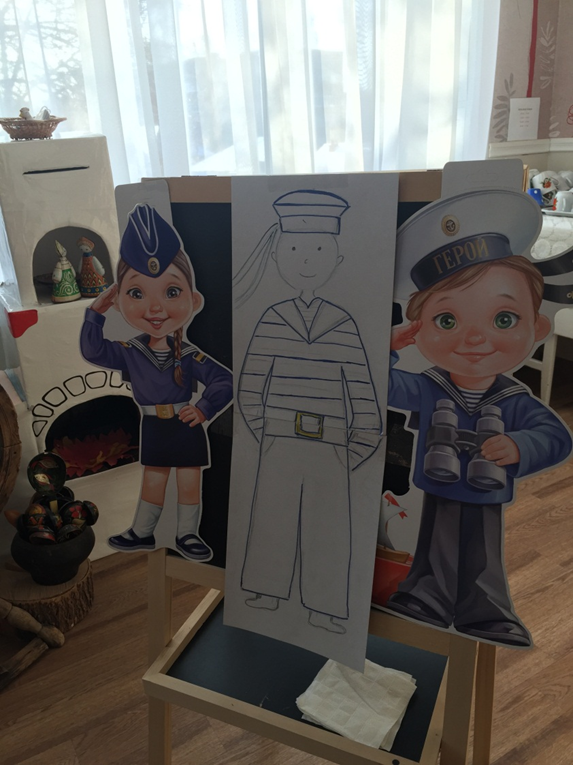 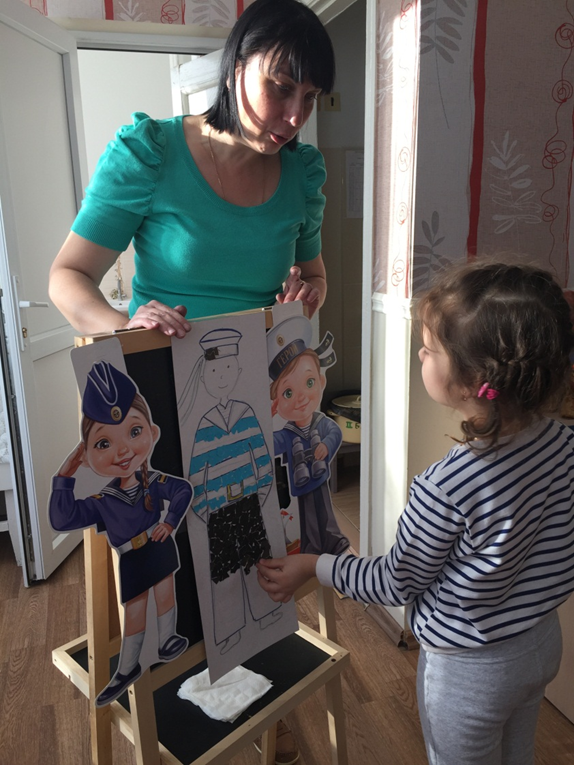